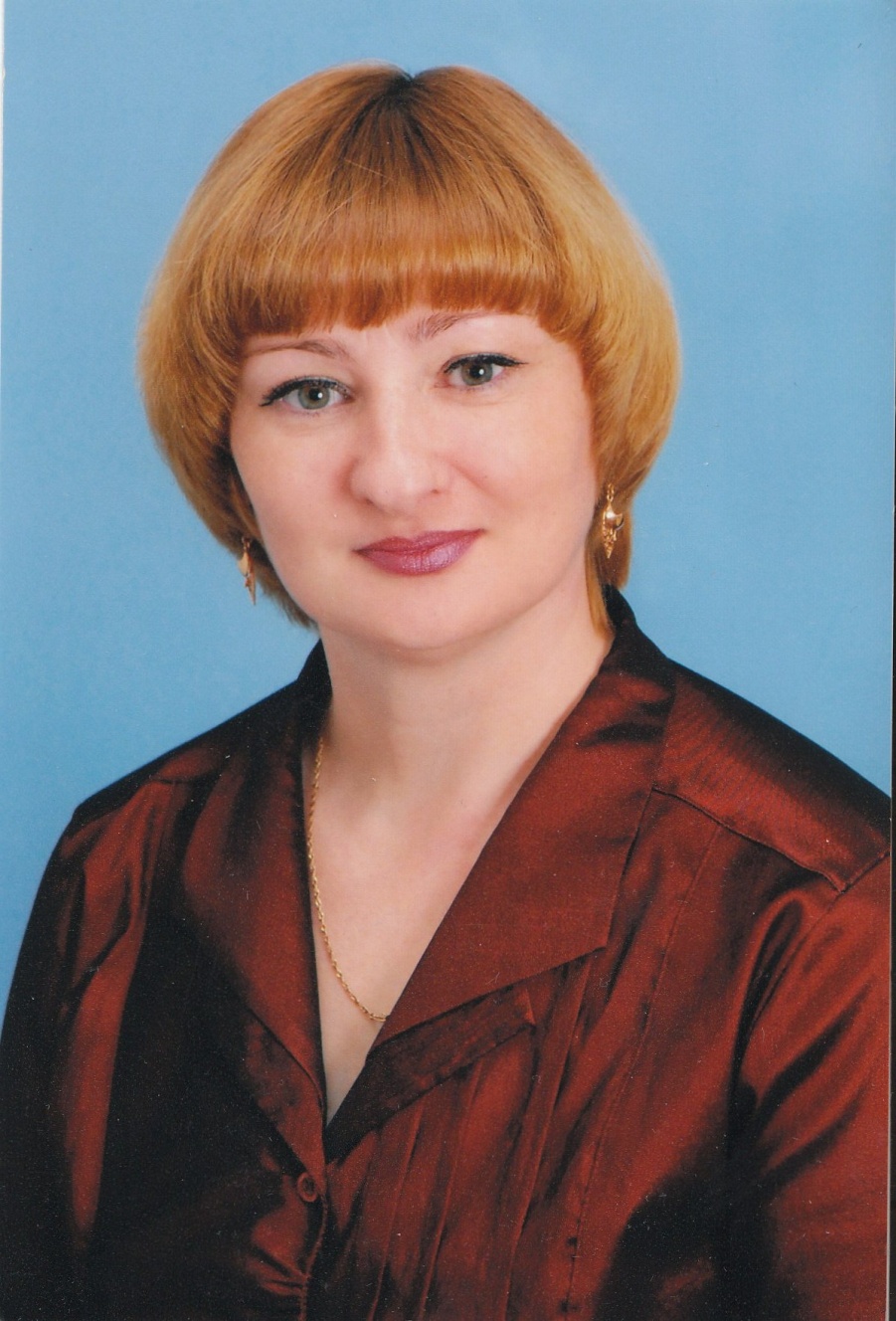 Музыкальный руководитель МБОУ «СОШ №6», дошкольные группы
2 квалификационная категория
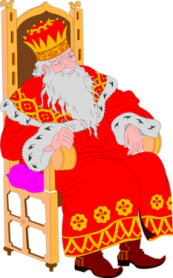 Детская электронная игра СО ЗВУКОМ! для детей старшего дошкольного возраста
Народные 
мотивы
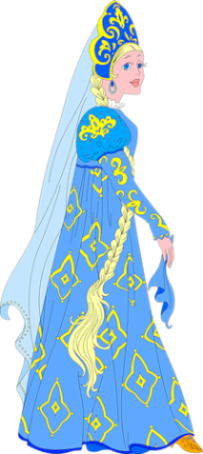 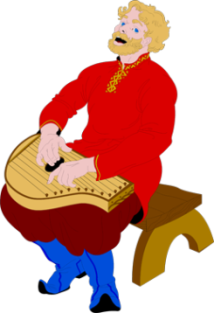 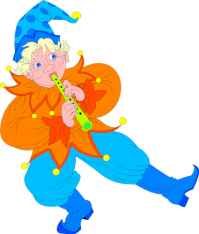 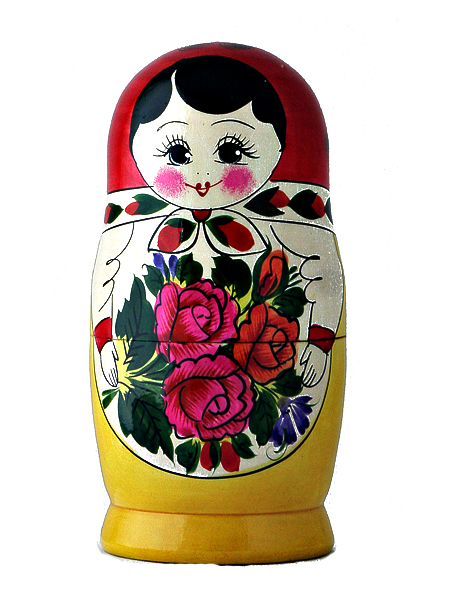 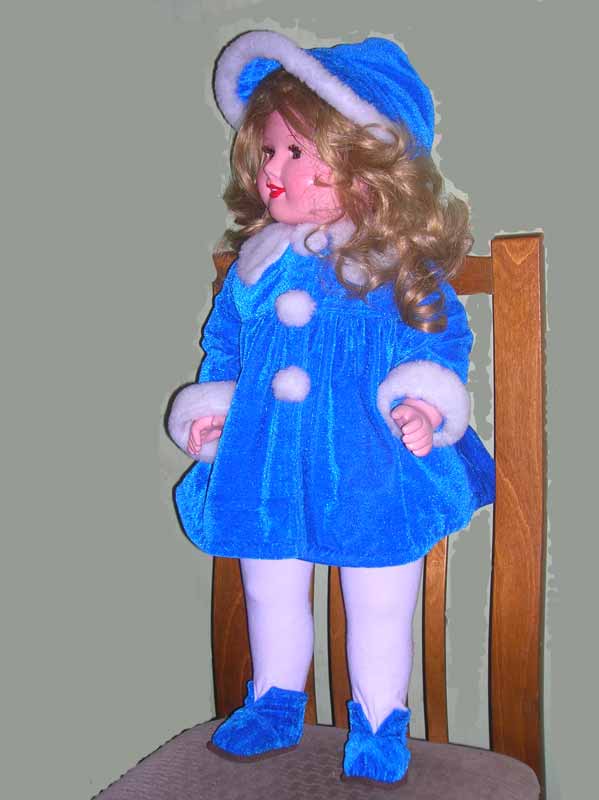 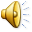 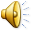 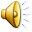 Подумай еще!
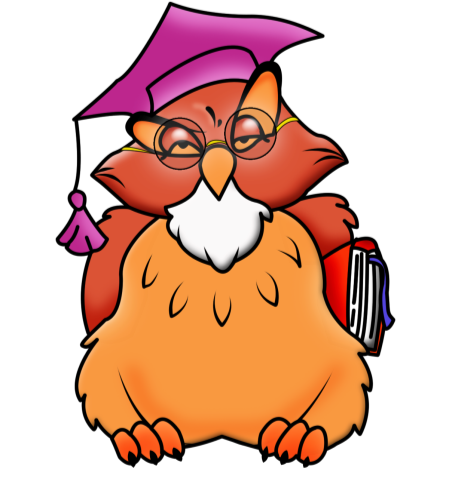 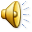 МОЛОДЕЦ!
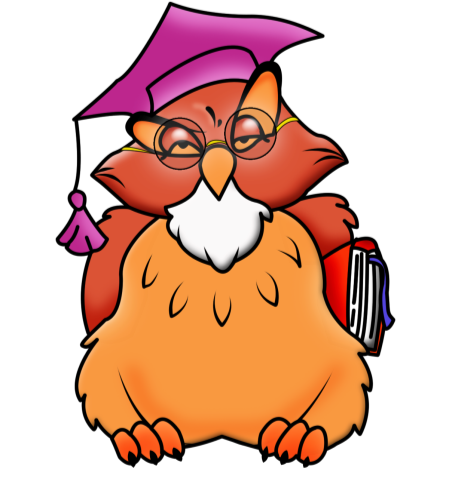 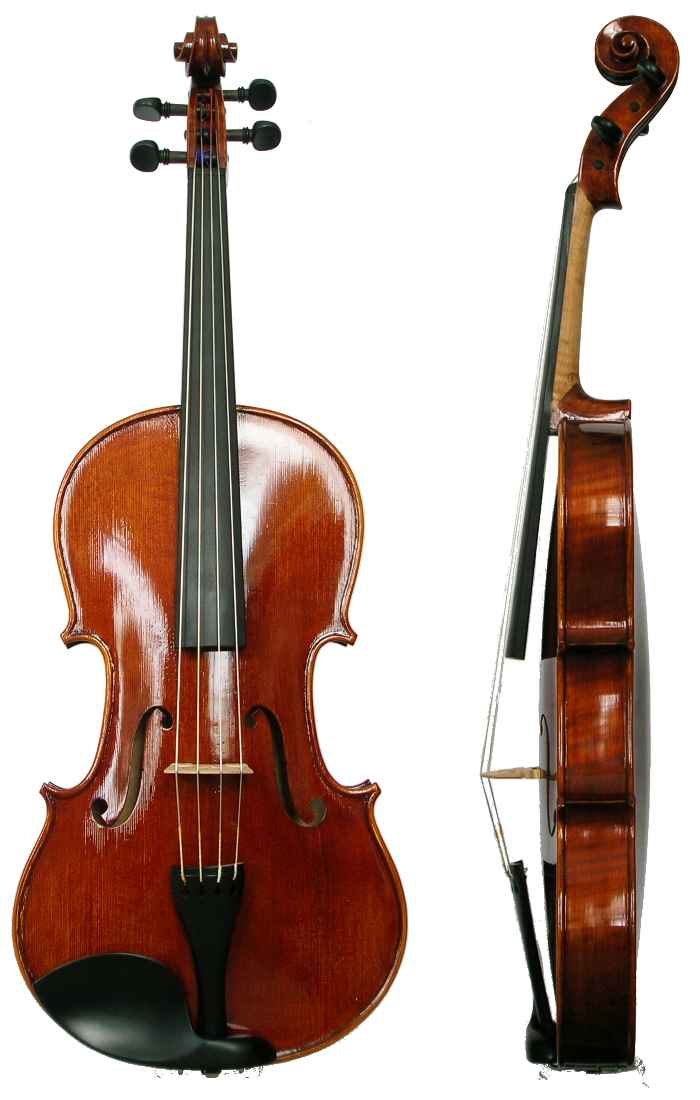 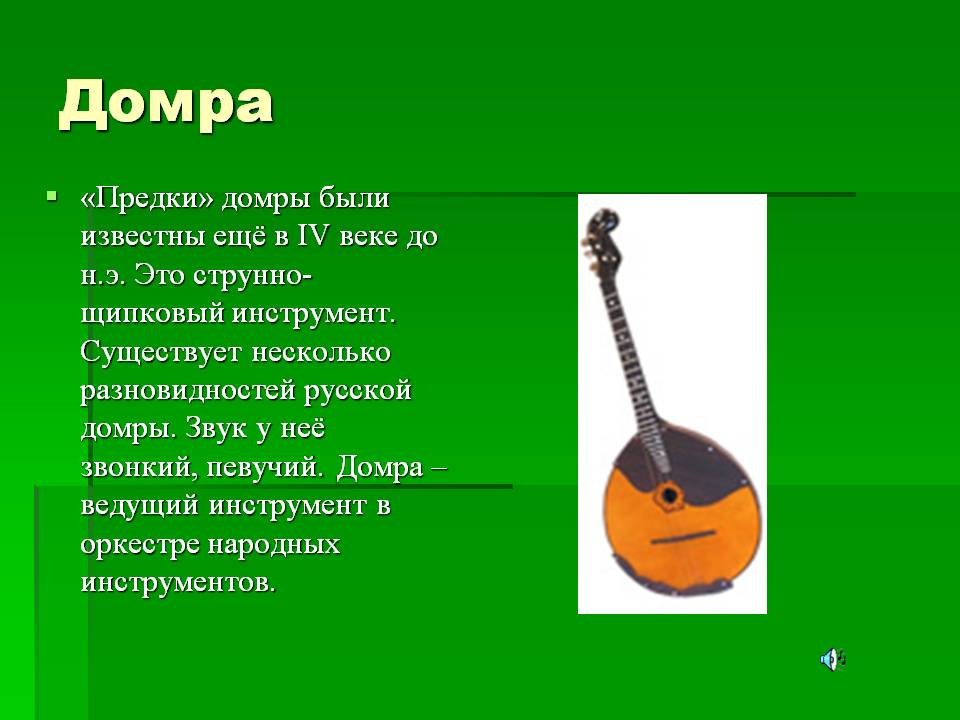 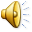 Подумай еще!
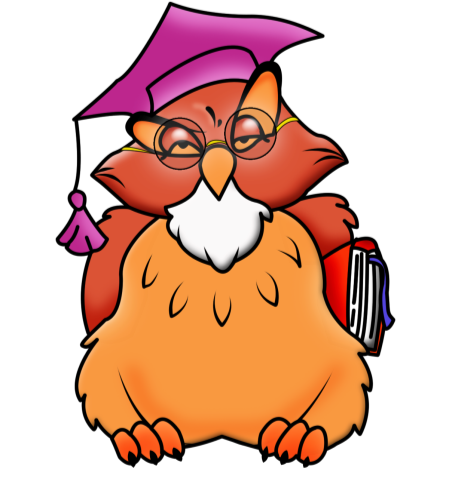 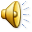 МОЛОДЕЦ!
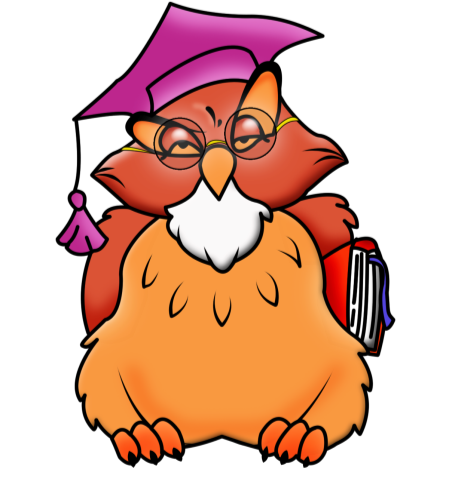 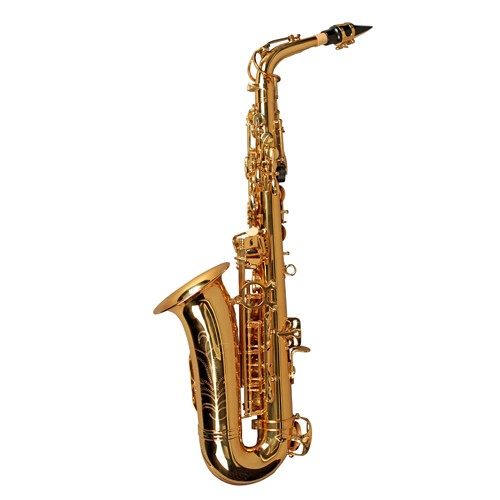 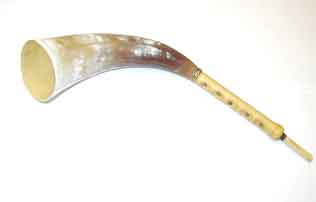 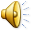 Подумай еще!
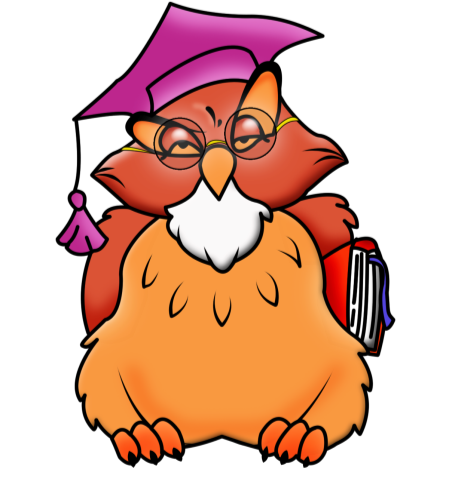 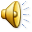 МОЛОДЕЦ!
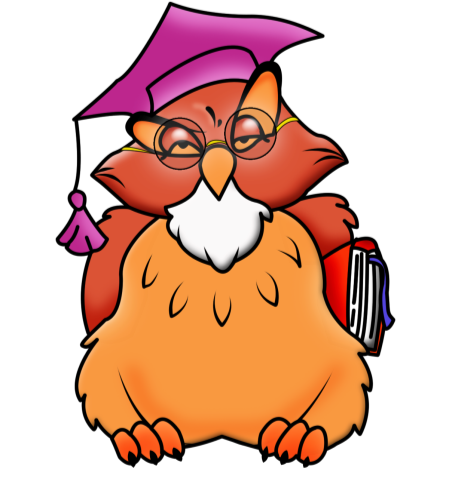 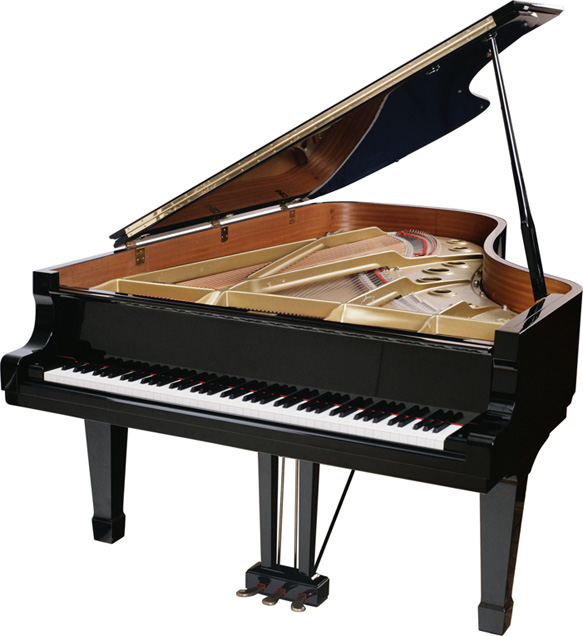 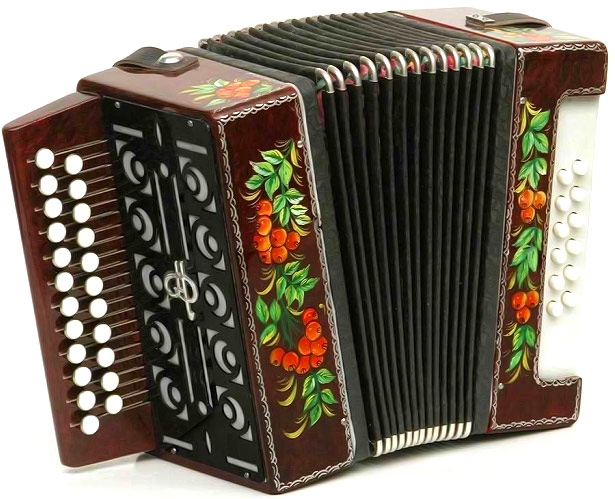 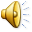 Подумай еще!
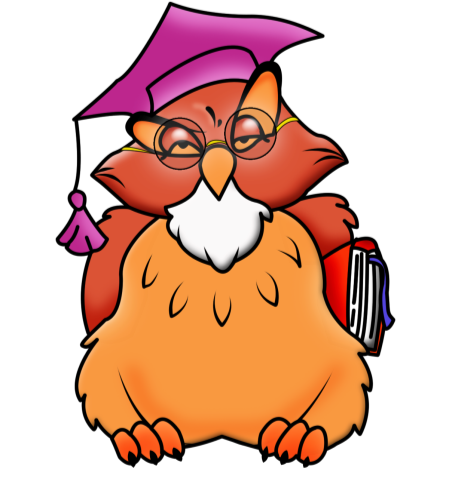 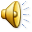 МОЛОДЕЦ!
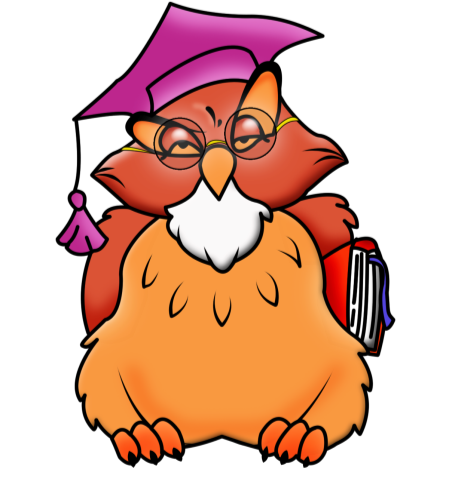 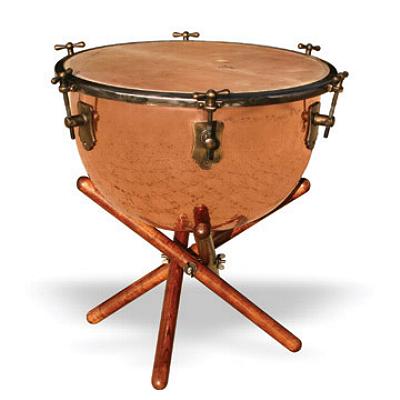 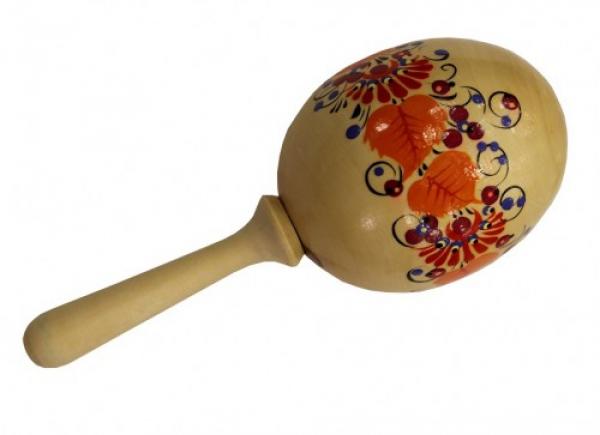 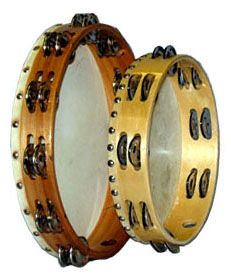 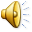 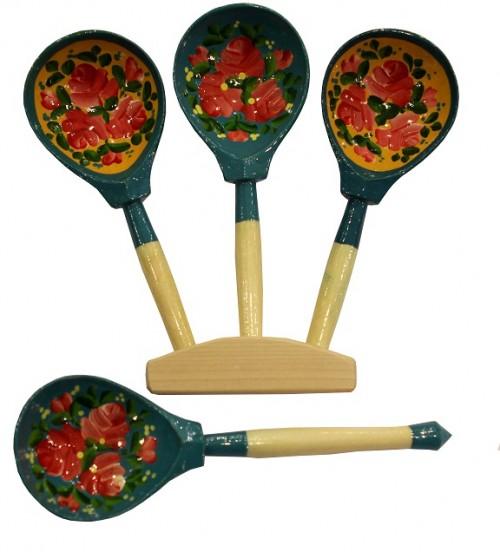 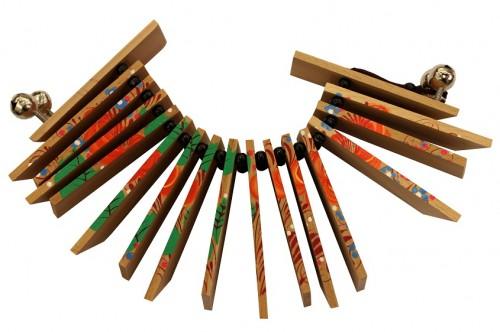 Подумай еще!
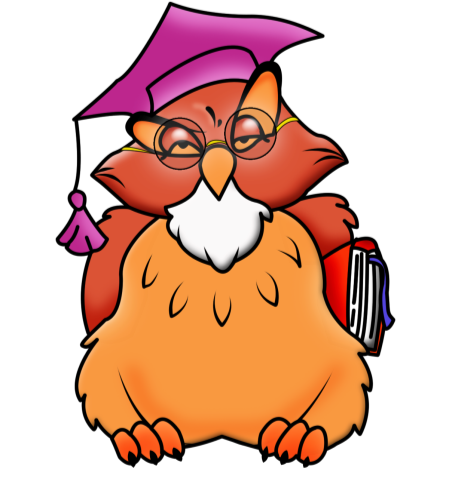 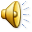 МОЛОДЕЦ!
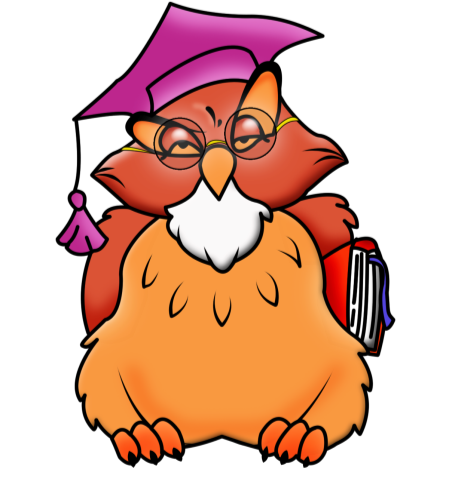 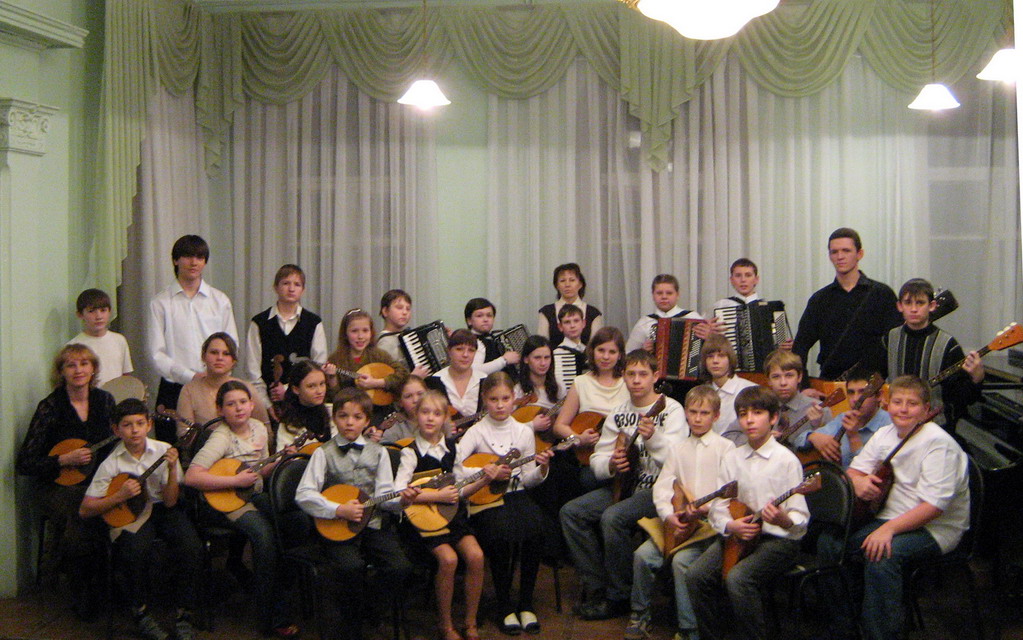 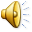 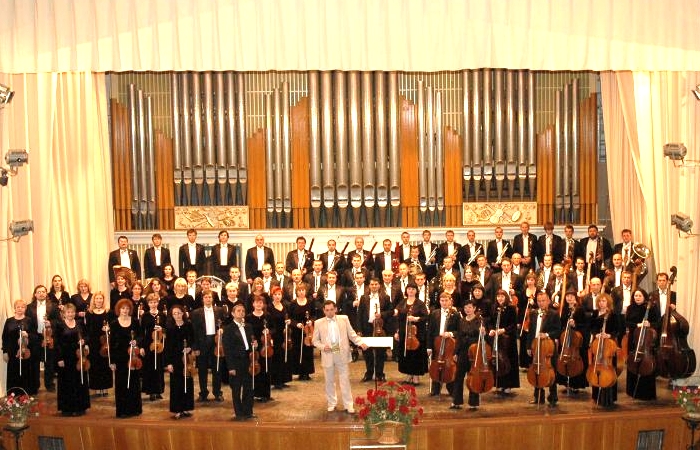 Подумай еще!
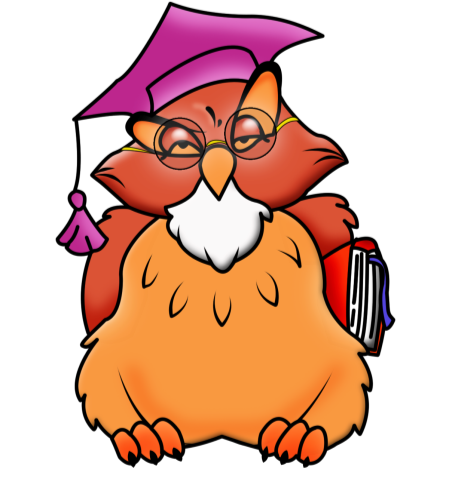 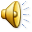 МОЛОДЕЦ!
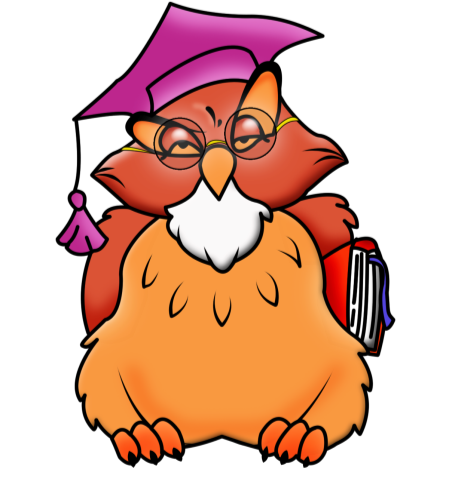 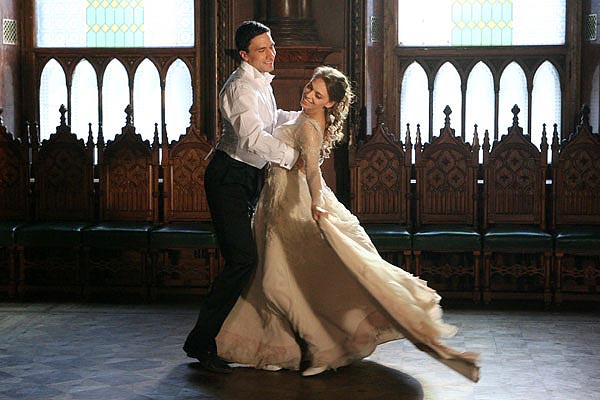 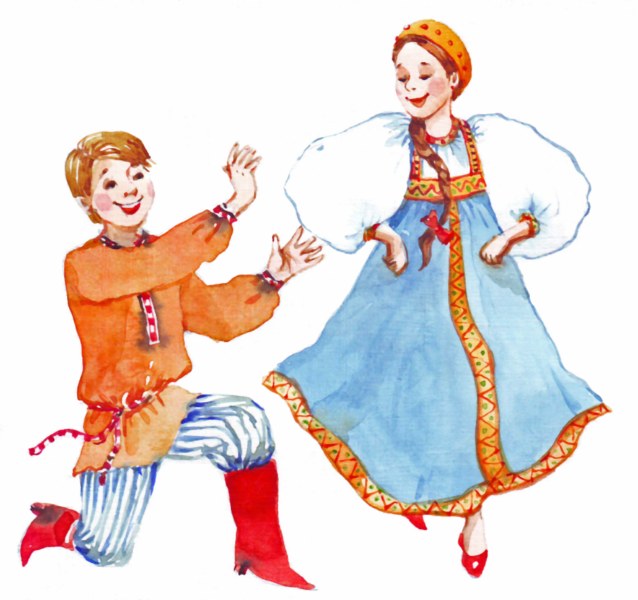 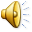 Подумай еще!
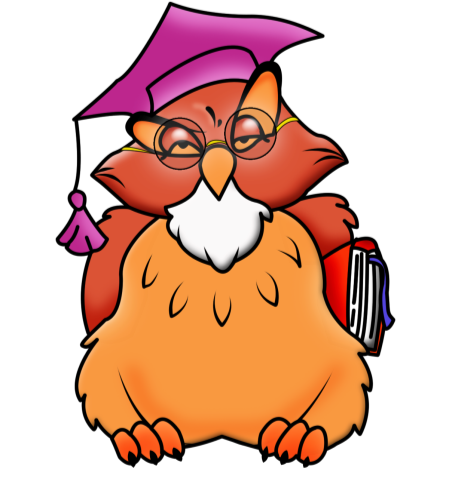 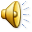 МОЛОДЕЦ!
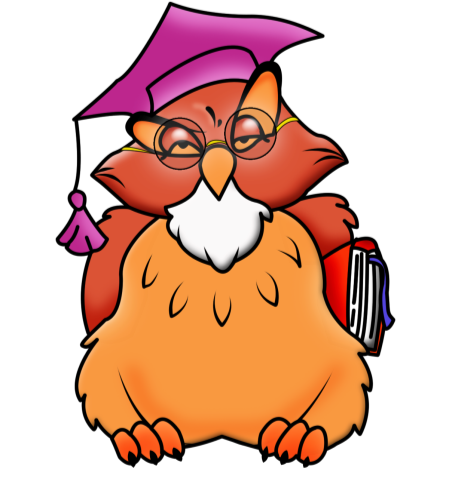 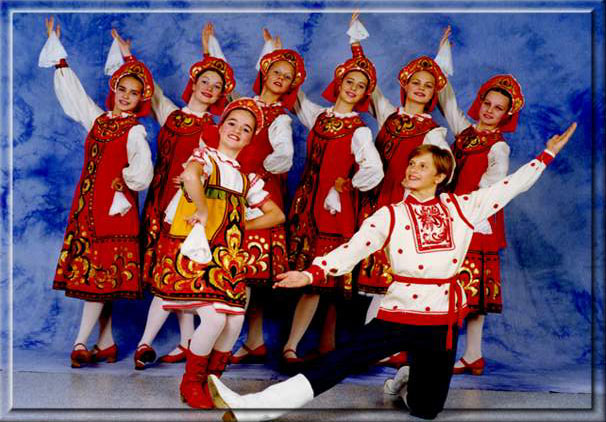 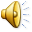 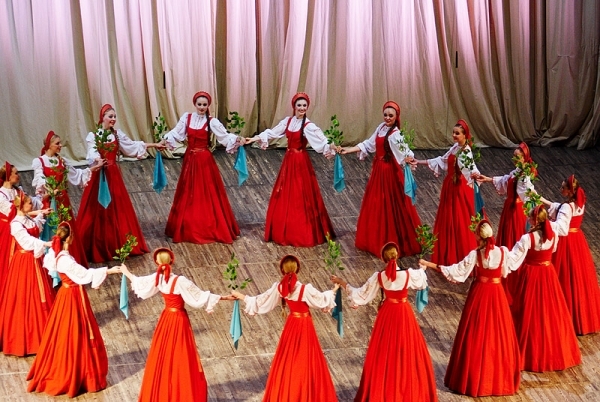 Подумай еще!
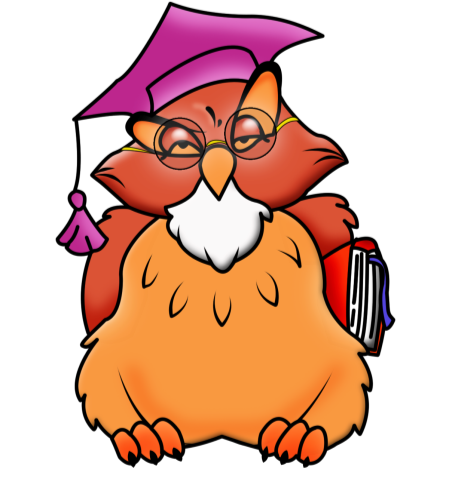 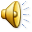 МОЛОДЕЦ!
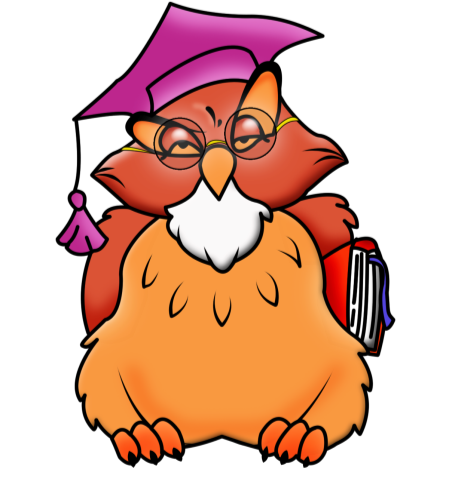 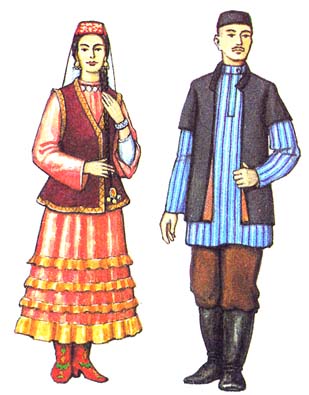 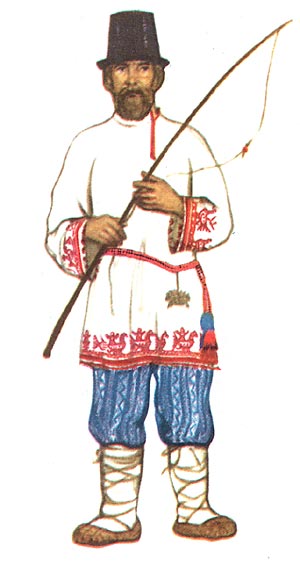 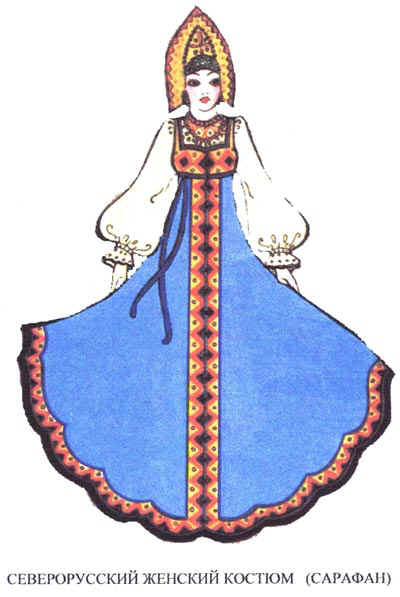 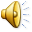 Подумай еще!
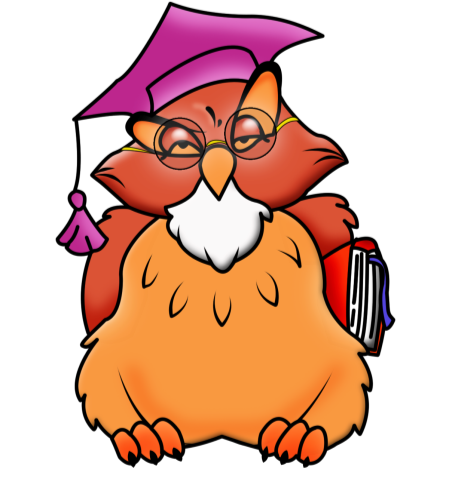 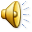 МОЛОДЕЦ!
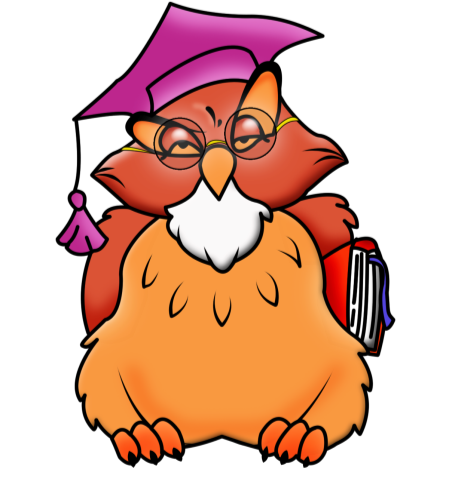 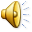 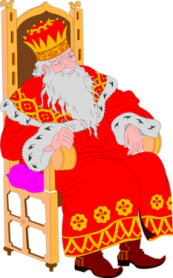 Ты молодец! 
Справился
с заданиями!
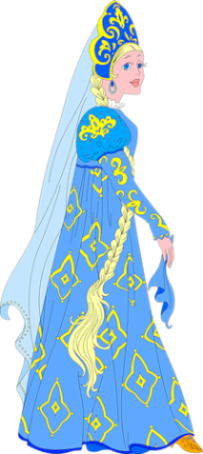 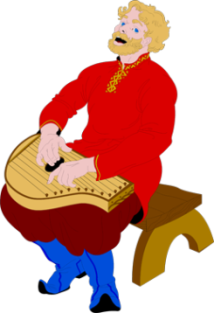 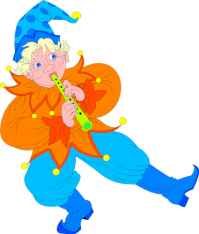 Цель: Приобщение детей к корням народной культуры
Задачи:
Закрепить знания детей:
об инструментах (названия, группа)
Об оркестрах (русский народный и симфонический)
о жанрах русского народного танца (хоровод, плясовая)
О жанрах русской народной песни (колыбельная, хороводная)
Учить самостоятельно определять и отличать:
 русские народные инструменты от симфонических
русский народный костюм от костюмов других народов
Расширять музыкальные представления
Развивать музыкальную память
Развивать эмоциональную отзывчивость детей на русские народные песни